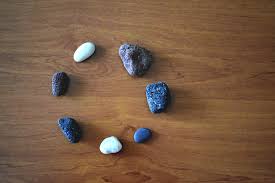 ΣΧΟΛΗ ΑΝΘΡΩΠΙΣΤΙΚΩΝ & ΚΟΙΝΩΝΙΚΩΝ ΕΠΙΣΤΗΜΩΝΠΑΙΔΑΓΩΓΙΚΟ ΤΜΗΜΑ ΕΙΔΙΚΗΣ ΑΓΩΓΗΣΠρόγραμμα Μεταπτυχιακών ΣπουδώνΣυμβουλευτική στην Ειδική Αγωγή, την Εκπαίδευση και την ΥγείαΑκαδ. ετος 2022-23
Συμβουλευτική Ομάδας
Τεχνικές 
 Δώρα Σκαλή
Δώρα Σκαλή 
ΕΔΙΠ Ψυχολογίας, MSc, PhD
Ιατρική Σχολή
Α΄ Ψυχιατρική Κλινική ΕΚΠΑ

 Συστημική&ΟμαδικήΨυχοθεραπεύτρια, ΕCP, GCP
dskalis@yahoo.gr
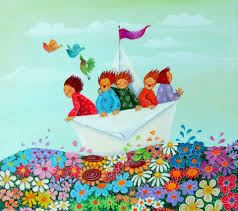 https://www.google.com/search?q=+%CE%
Πώς έρχεστε?
https://www.google.com/search?q=++%CE%B4%CE%AF%CE%BA%CF%84%CF%85%CE%B1
2
Δομή χρόνου και μαθήματος
Τεχνικές
Γνωριμία: Δυάδα-Τετράδα-Ολομέλεια 
Επικοινωνία- SCT- Sub-grouping
Kαθρέφτισμα
Γενεόγραμμα
Σχέδιο -«σχεδίασε κάτι που σε πάει αυτό που νιώθεις αυτή τη στιγμή!»
Ημερολόγιο- Ρόλοι
Τεχνικές Θετικής Ψυχολογίας

Thomas-KilmannConflict Mode Instrument
14:30 – 16.00
Διάλειμμα: 16:00-16:15

16.15-17.45
Διάλειμμα: 18:45-19:00
18.00-19:30
3
Συμβουλευτική ομάδα- Θεραπευτική Ομάδα
Στόχος
Στόχος
Απόφαση για κάποιο συγκεκριμένο θέμα
Με αφορμή ένα συγκεκριμένο θέμα ο άνθρωπος σιγά σιγά ανακαλύπτει πλευρές του ψυχικές που προσδιορίζουν τη συμπεριφορά του, «χρωματίζουν» την οπτική του, το ήθος του, και καθοδηγούν τις επιλογές του.
4
Ειδικός ψυχικής υγείας
Ψυχοθεραπευτής
Σύμβουλος
Καλή προσωπικότητα- συγκροτημένη!
Θεραπεία!
Μια 4-5ετή εκπαίδευση σε μια – όποια – ψυχοθεραπευτική προσέγγιση!
Συζήτηση με συναδέλφους – ομότιμους!
5
Ομαδικό περιβάλλον Ι
Βάσει της θεώρησης της έννοιας του «μητέρα-περιβάλλον» κατά Winnicott – μια βασική λειτουργία του ομαδικού περιβάλλοντος είναι να μπορέσει το άτομο στην παρουσία των άλλων να σκέφτεται για τον εαυτό του, δηλαδή η ομάδα-περιβάλλον να το βοηθήσει να «στέκεται», να μην χάνει τον εαυτό του στην παρουσία των άλλων, καθώς και των πολλών και διαφορετικών οπτικών που αντιπροσωπεύουν («βασικό σχετίζεσθαι του Εγώ»-basic ego relatedness). 
 Kαι μια επόμενη λειτουργία είναι το «ακούειν» και «συνθέτειν», δηλαδή, αφού το άτομο καταφέρει να «σταθεί», δηλαδή να σκέφτεται για τον εαυτό του, να αρχίσει να ακούει τις διαφορετικές οπτικές που αντιπροσωπεύουν τα μέλη της ομάδας, τις ποικίλες  απόψεις και συλλογιστικές και να συνθέτει το βέλτιστο για τον εαυτό του στην παρούσα φάση στο εδώ και τώρα! 

Η αυτονομία εντός σχέσεων!
6
Ομαδικό περιβάλλον Ι
Για να ξεπεραστούν αυτοί οι φόβοι και να εγκατασταθεί η βασική εμπιστοσύνη χρειάζεται χρόνος. Σε αυτή τη διαδικασία συμβάλλει ο θεραπευτής με τη στάση και την τεχνική του, ο οποίος σταδιακά ενθαρρύνει την επικοινωνία μεταξύ των μελών της ομάδας, ούτως ώστε να αναπτυχθεί μία συζήτηση που ο Foulkes χαρακτηρίζει ως «ελευθέρως ρέουσα», με απώτερο στόχο την κατανόησή της σε ένα βαθύτερο-ασυνείδητο επίπεδο και την απόδοση ενός νοήματος σε αυτήν σε σχέση με το ΕΓΩ.

  Στον χρόνο αυτό πολλές είναι οι τεχνικές που μπορεί να εφαρμοσθούν ώστε να βοηθήσουν στο EGO RELATEDNESS, καθώς και στο EGO TRAINING IN ACTION!
7
Τεχνικές

Ανάλογα με τη φάση της ομαδικής διεργασίας!
Ανάλογα με τον στόχο!
8
Τεχνική: Να γνωριστούμεΔυάδα – τετράδα - ολομέλεια
Δυάδα – οι πιο άγνωστοι – 10΄- συστηθείτε με κάτι που θέλετε εσείς να πείτε στον άλλον
Τετράδα – στην διπλανή δυάδα- ο καθένας από τις δυάδες θα παρουσιάζει τον άλλον στα άλλα 3 μέλη
Ολομέλεια- Ένας εκπρόσωπος- τίτλος και παρουσίαση
Συναγόμενα: Έμφαση στα ουσιαστικά και τα ρήματα- το βασικό θέμα και οι οπτικές του στην ομάδα.
9
SCT- Sub-groupingKαθρέφτισμα
Joined-Separation- Individuation/ I hear you say ….. and …./ “Αnyone else?”
https://www.systemscentered.com/Systems-Centered/Systems-Centered-Theory
10
Γενεόγραμμα
Είναι ένα γενεαλογικό δένδρο τουλάχιστον 3 γενεών που περιέχει πληροφορίες για μέλη οικογενειών, τις σχέσεις τους κ.λπ. 
Παρέχει γραφικά τις πληροφορίες και μπορείς «με μια ματιά» να δεις με έναν «οπτικό» τρόπο, κρίσιμα θέματα που αφορούν μια οικογένεια, ένα άτομο, ένα πρόβλημα.  
3 επίπεδα πληροφοριών:
Χαρτογράφηση της οικογενειακής δομής
Καταγραφή πληροφοριών για την οικογένεια (ιστορία- εδώ και τώρα, κ.λπ.)
Σκιαγράφηση των σχέσεων της οικογένειας
11
Tree of Life  Approach
1ο μέρος:
Ζωγραφίζω το δέντρο μου
Σύνδεση με ρίζες (παρελθόν), βάση, κορμό, κλαδιά (μέλλον), με πρόσωπα, γεγονότα, τόπους, σύμβολα, γνώσεις, κ.τ.λ.
Τα απεικονίζω πάνω στο δέντρο ζωγραφίζοντας, γράφοντας, επικολλώντας ό,τι…, κ.τ.λ.
2ο μέρος
Πώς μπορεί να σταθεί το δέντρο, όταν έρχονται καταιγίδες; Ποιες είναι οι πηγές του; 
3ο μέρος – επεξεργασία της εμπειρίας
How well did this one work for you? Do you feel more grounded?
Τι συναισθήματα είχε αυτή η εμπειρία; 
Εκπλήξεις, απογοητεύσεις, learnings, restraining forces, βοηθητικά στοιχεία, κ.λπ.
Tι θα πάρεις μαζί σου, στη ζωή σου, στη δουλειά σου, από ό,τι έγινε εδώ σήμερα;
Πώς το αύριο διαφορετικό σε σχέση με το τι έγινε εδώ σήμερα; 

Denborough, D. (2008). Collective narrative practice: Responding to individuals, groups, and communities who have experienced trauma. Adelaide: Dulwich Centre Publications.
12
Τεχνική Appreciative Thinking
Χωρισμός σε δυάδες – σε δυάδα που νιώθετε περισσότερο οικείοι (;)

Ο καθένας αφηγείται κάτι που τον προβληματίζει αυτόν τον καιρό

Όσο αφηγείται, ο άλλος ακούει προσεκτικά και βάζει αυτοκόλλητα χαρτάκια πάνω σε αυτόν που μιλάει με λέξεις-χαρακτηρισμούς – ιδιότητες

Το ίδιο ο άλλος 

Μετά ο καθένας εξηγεί σε τι αντιστοιχεί το κάθε χαρτάκι βάσει του τι άκουσε στην ιστορία/οπτική του άλλου
 
 
Ο καθένας 20 λεπτά και 10 λεπτά οι εξηγήσεις.
 
Άσκηση τουλάχιστον συνολικά 30 λεπτών
13
Σχέδιο ό,τι…
«σχεδίασε κάτι που σε πάει αυτό που νιώθεις αυτή τη στιγμή!»
Ψηφίζουμε
Τι βλέπω στο σχέδιο?
Τι μου θυμίζει από τη ζωή μου?
Μια πολύ πολύ συγκεκριμένη ανάμνηση 
Ένα συναίσθημα που έχω τώρα που έγραφα την ανάμνηση.
Ένα συναίσθημα που είχα τότε – τον καιρό της ανάμνησης.
Έναν τίτλο στο σχέδιο.
14
Tεχνική Ημερολόγιο - Ρόλοι 
(ή ως πραγματικότητα ή ως role playing)
15
Γιάννης,45 γιατρός
Μαρία
37
μαγαζί
σχ.2
γ.17
Ειρήνη, 16
Πέτρος, 14
16
Περίπτωση: Είναι Τρίτη.  Η μητέρα γυρίζει από τη δουλειά. Τα παιδιά ασχολούνται με τα μαθήματα. Η μητέρα βιάζεται να φάει για να φύγει, να ξαναγυρίσει στο μαγαζί. Τότε έρχεται η κόρη και ζητά χάρη, να την πάει στο γυμναστήριο. Η μητέρα δυσφορεί αλλά λέει «ναι». Χτυπά το τηλέφωνο. Το σηκώνει η κόρη. Είναι ο πατέρας. Ζητά τη μητέρα. Η μητέρα λέει «δεν προλαβαίνω να του μιλήσω, θα τον πάρω αργότερα στο κινητό». Ο πατέρας λέει «καλά» και κλείνει το τηλέφωνο. «Ήταν σε μποτιλιάρισμα», λέει η κόρη. Η μητέρα δυσανασχετεί. «Γιατί δεν μου τον έδωσες», φωνάζει στην κόρη; «Καλά θα πάω μόνη μου στο γυμναστήριο», λέει η κόρη και φεύγει. Εκείνη τη στιγμή έρχεται και ο γιος: «Έχω ιστορία. Μήπως μπορείς να με βοηθήσεις;», λέει στη μητέρα...

*Το βράδυ ο καθένας γράφει στο ημερολόγιό του τι αισθάνθηκε, τι σκέφτηκε. Ρόλοι (6): μητέρα, πατέρας, γιος, κόρη, σχέση γονιών, σχέση παιδιών
17
Παρεμβάσεις Θετικής Ψυχολογίας Ι
Συμβάλλει να δούμε την ζωή με αισιοδοξία- η έμφαση στη ζωή και όχι στην ασθένεια. 
Επιτρέπει να εκτιμήσουμε το παρόν!- αυτά που έχω στο «εδώ και τώρα».
Συμβάλλει να αποδεχτούμε το παρελθόν. 
Βοηθά να δείχνουμε ευγνωμοσύνη.
Βοηθά να βλέπουμε πέρα από τις στιγμιαίες απολαύσεις και δυσκολίες της ζωής- 
  Τι έχω «στα χέρια μου» τώρα!
18
Παρεμβάσεις Θετικής Ψυχολογίας-ΙΙ
Παρεμβάσεις «απόλαυσης» - να σταθείς σε κάθε μικρή πτυχή της εμπειρίας σου/ να αποκτήσεις ενημερότητα για τις «άπειρες» μικρές χαρές γύρω σου. 
Παρεμβάσεις ευγνωμοσύνης. Η ευγνωμοσύνη γεννά συναίσθημα ευτυχίας, γιατί επιδρά ταυτόχρονα στον εαυτό και στον άλλον. 
Αναστοχαστικές πρακτικές – «ημερολόγιο ευγνωμοσύνης» προς τον εαυτό μας/ πράγματα για τα οποία είμαστε ευγνώμονες, κ.λπ.
Αλληλεπιδραστικές πρακτικές - όταν εκφράζουμε ενεργά την ευγνωμοσύνη μας σε άλλους λέγοντας «ευχαριστώ», όταν προβαίνουμε σε μικρά δείγματα εκτίμησης, κ.λπ.  
Παρεμβάσεις «καλοσύνης» -  παρεμβάσεις  που εστιάζουν στη συμπόνια/ προσφορά ενός μικρού  δώρου αγάπης, εθελοντισμός,  το να δωρίσεις κάτι ή η βοήθεια σε έναν ξένο που έχει ανάγκη, κ.λπ.
19
Παρεμβάσεις Θετικής Ψυχολογίας-ΙΙΙ
Παρεμβάσεις ενσυναίσθησης - ενίσχυση των θετικών συναισθημάτων για εαυτό και άλλους (και διαλογισμός, mindfulness, κ.λπ.)
Παρεμβάσεις ενίσχυσης της αισιοδοξίας  -  με βάση ρεαλιστικές προσδοκίες (άσκηση  «Imagine Yourself») 
Παρεμβάσεις οικοδόμησης δύναμης - εύρεση και ανάπτυξη των δυνατών σημείων (εργαλείο Values In Action (V.I.A)/  24 «δυνατά» σημεία, για παράδειγμα, αγάπη για μάθηση, θάρρος, δημιουργικότητα, κ.λπ.) 
Παρεμβάσεις εύρεσης νοήματος -  τι έχει νόημα για τον καθέναν από εμάς? τι μπορούμε να κάνουμε για να το επιτύχουμε?
20
Thomas-KilmannConflict Mode Instrument  Ι
Εργαλείο για τη Σύγκρουση
Ιs designed to measure a person's behavior in conflict situations

Οδηγίες 

Σκεφτείτε ότι βρίσκεστε σε μια κατάσταση όπου θέλετε κάτι διαφορετικό από αυτό που θέλει ένα άλλο άτομο. Πως συνηθίζετε να αντιμετωπίζετε μια τέτοια κατάσταση;
 
Στις επόμενες σελίδες θα βρείτε ζευγάρια δηλώσεων που περιγράφουν πιθανούς τρόπους αντιμετώπισης. Για κάθε ζευγάρι παρακαλώ κυκλώστε την ‘Α’ ή την ‘Β’ δήλωση που είναι πιο χαρακτηριστική της δικής σας συμπεριφοράς. 
 
Σε πολλές περιπτώσεις ούτε η ‘Α’ ούτε η ‘Β’ δήλωση θα περιγράφουν επακριβώς τη συμπεριφορά σας. Παρακαλώ διαλέξτε τη δήλωση που είναι πιο κοντά στη δική σας ανταπόκριση σε μια τέτοια κατάσταση.
21
Thomas-KilmannConflict Mode Instrument ΙΙ
Σκορ & Ερμηνεία του Εργαλείου
Βάλτε σε κύκλο τα γράμματα που επιλέξατε στις προηγούμενες ερωτήσεις
22
Βιβλιογραφία
Agazarian, Y. Systems-Centered Therapy for Groups (SCT). Yπο-ομάδες, Όρια, Θέματα εξουσίας, Θέματα οικειότητας. Ζωή και αλληλεξάρτηση στην ομάδα. Σημειώσεις για το μάθημα. Δ. Σκαλή.    

Gantt, S. (2018). Functional Subgrouping.

McGoldric, Μ. (2002). Ανοίγοντας τα παλιά σεντούκια. Αθήνα: Ελληνικά Γράμματα

Σκαλή, Θ., Πάλλη, Α. (2021). Οδηγός Θετικής Ψυχολογίας. Η Θετική Ψυχολογία στη διαχείριση   
    Κρίσεων και στην Ευδαιμονία του ατόμου.
 https://apsych.med.uoa.gr/odigoi/odigos_thetikis_psychologias/
23
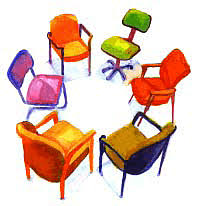 Unfinished business?
Surprisings and learnings?
Generalization?
Emotions? 

Τι παίρνεις μαζί σου?
Σας ευχαριστώ πολύ!!!

Δώρα Σκαλή
dskalis@yahoo.gr
24
24
https://www.google.com/search?q=%CE%BF%CE%BC%CE%B1%CE%B4%CE%B9%CE%BA%CE%AE